LABORATORIO ARTISTICO-TECNOLOGICO 
Scuola Primaria I.C. Crosia
Classi quarte
Plesso Via dell’Arte
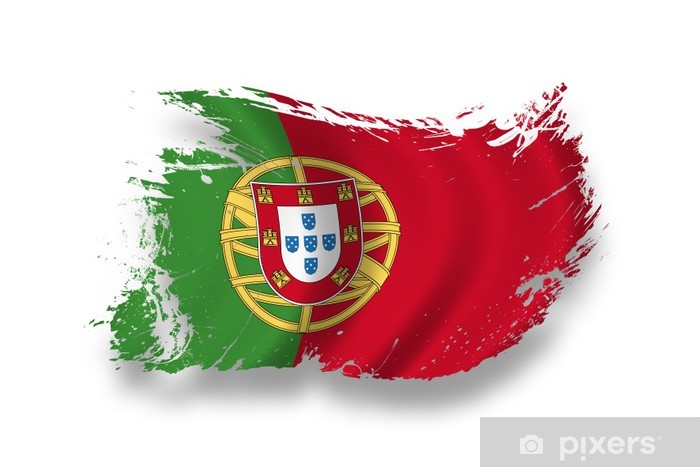 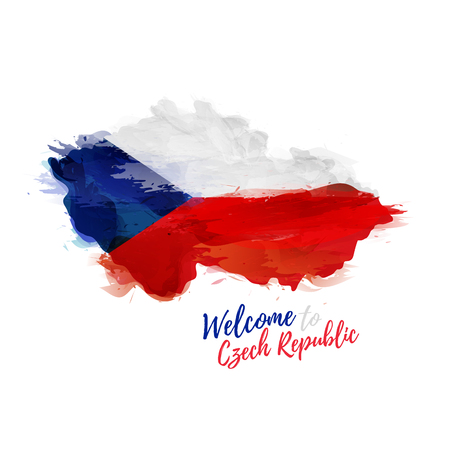 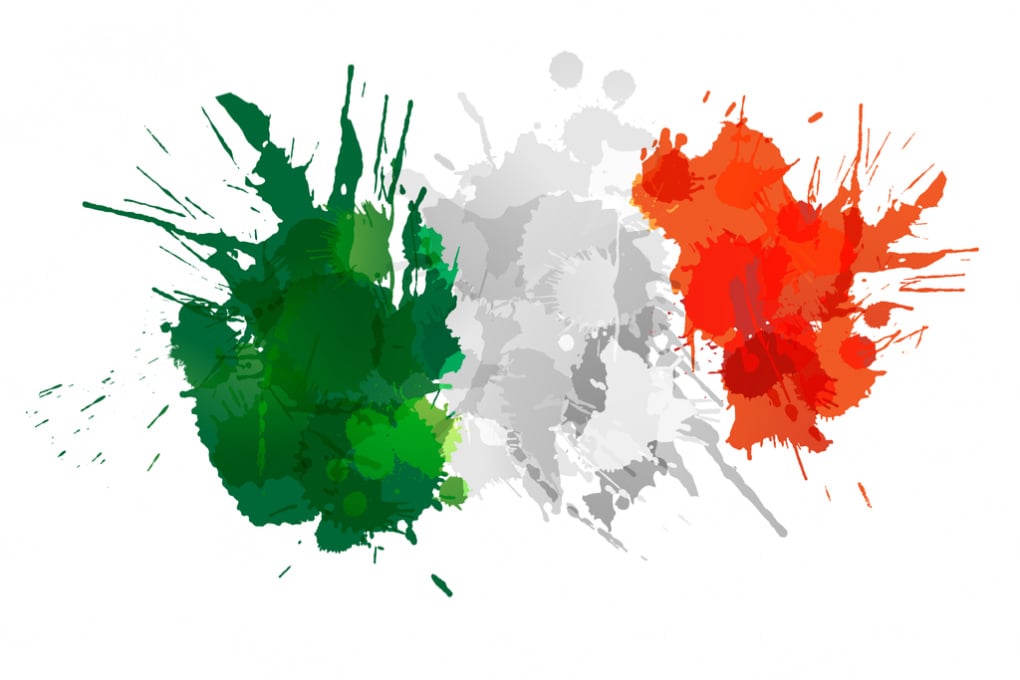 Erasmus+ KA 122  Seasonal@Glocal                                                                                                    Mobilità per l'apprendimento individuale                                                                                   FINANZIATO DALLA COMUNITA' EUROPEACODICE PROGETTO: 2021-1-IT02-KA122-SCH-000013562